Module – Groundwater Level Measurement
Ground Water
Concept
Continuous ground water levels are most commonly measured with a submersible pressure transducer 
The measured pressure is converted to water depth over the sensor and from that depth to water from the surface can be calculated
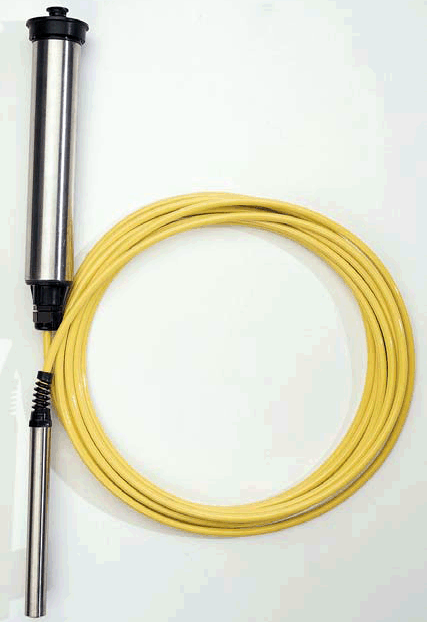 Ground Water Applications
External Data Logger
Suited towards adding additional equipment to data loggers such as rainfall, evaporation, or other hydromet measurements
Internal Data Logger
Standalone system for just ground water level recording
Internal batteries
No solar panels required
Additional features such as GPRS and water quality
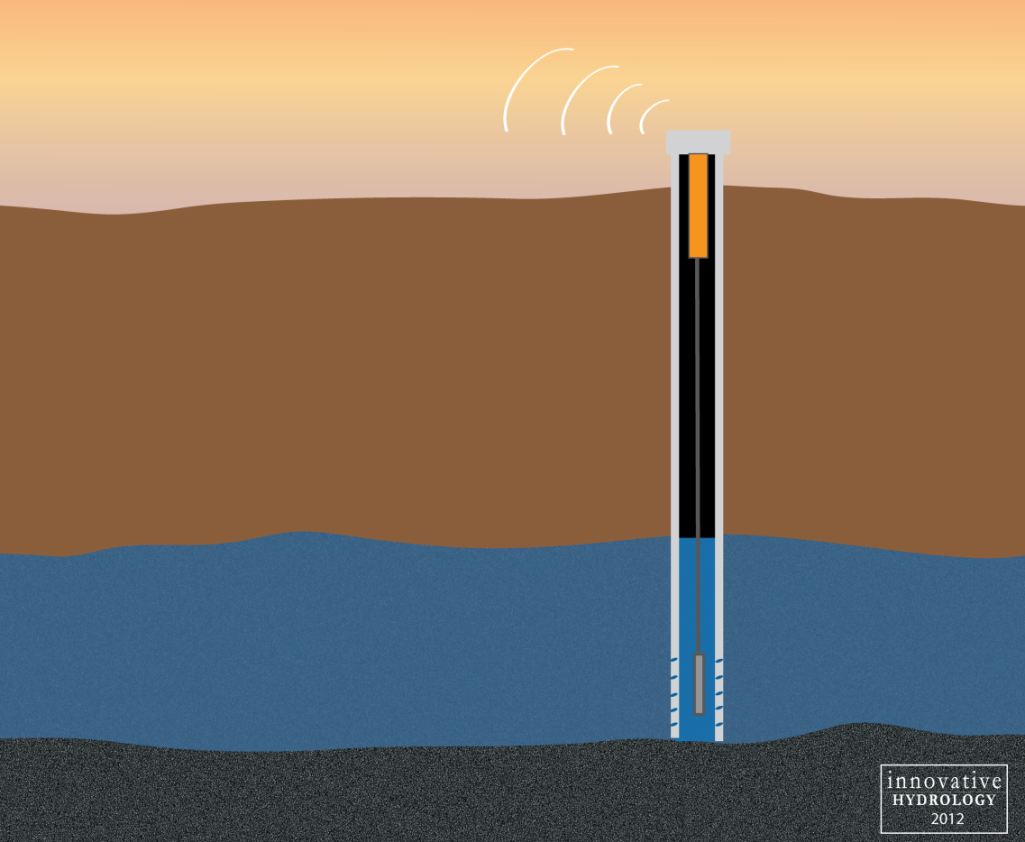 Ground Water Continued
Other options
Vented cable compensates for barometric pressure changes
Non-vented cable requires post-processing to determine water level
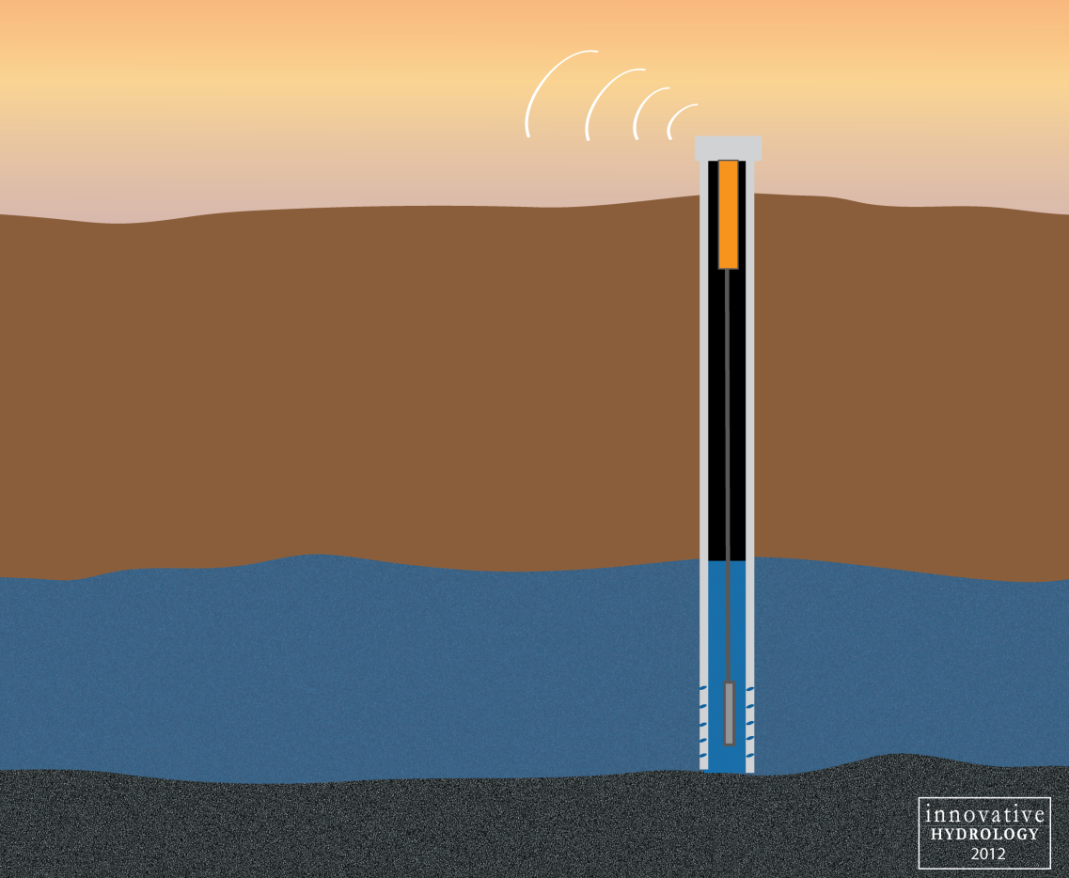 DWLR Options
Sensor with Vented Pipe
Sensor without Vented Pipe
Barometric Pressure correction with different sensor
DWLR without Telemetry
Just the steel wire and data-logger, no telemetry
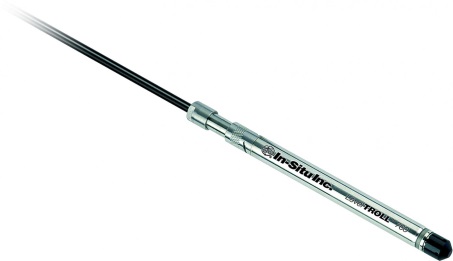 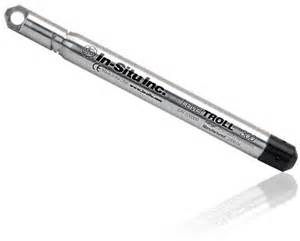 Vented Vs Non Vented
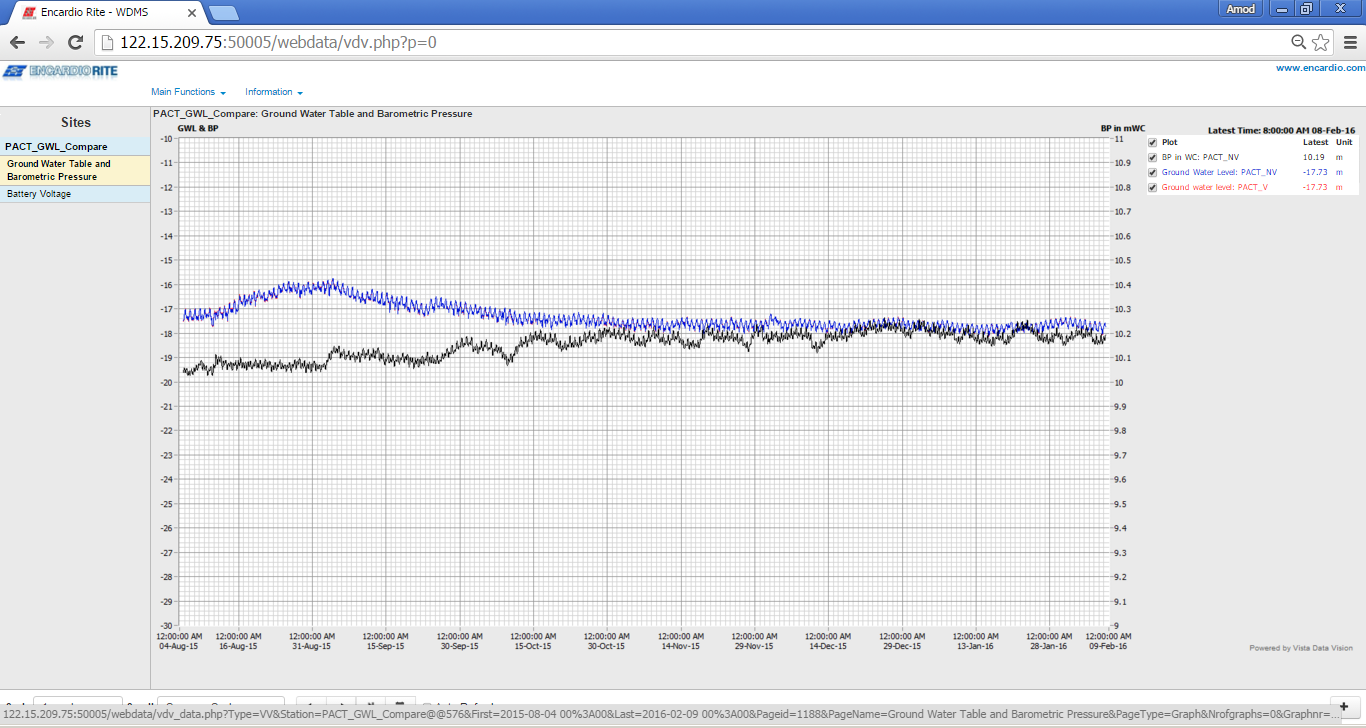 Battery Voltage
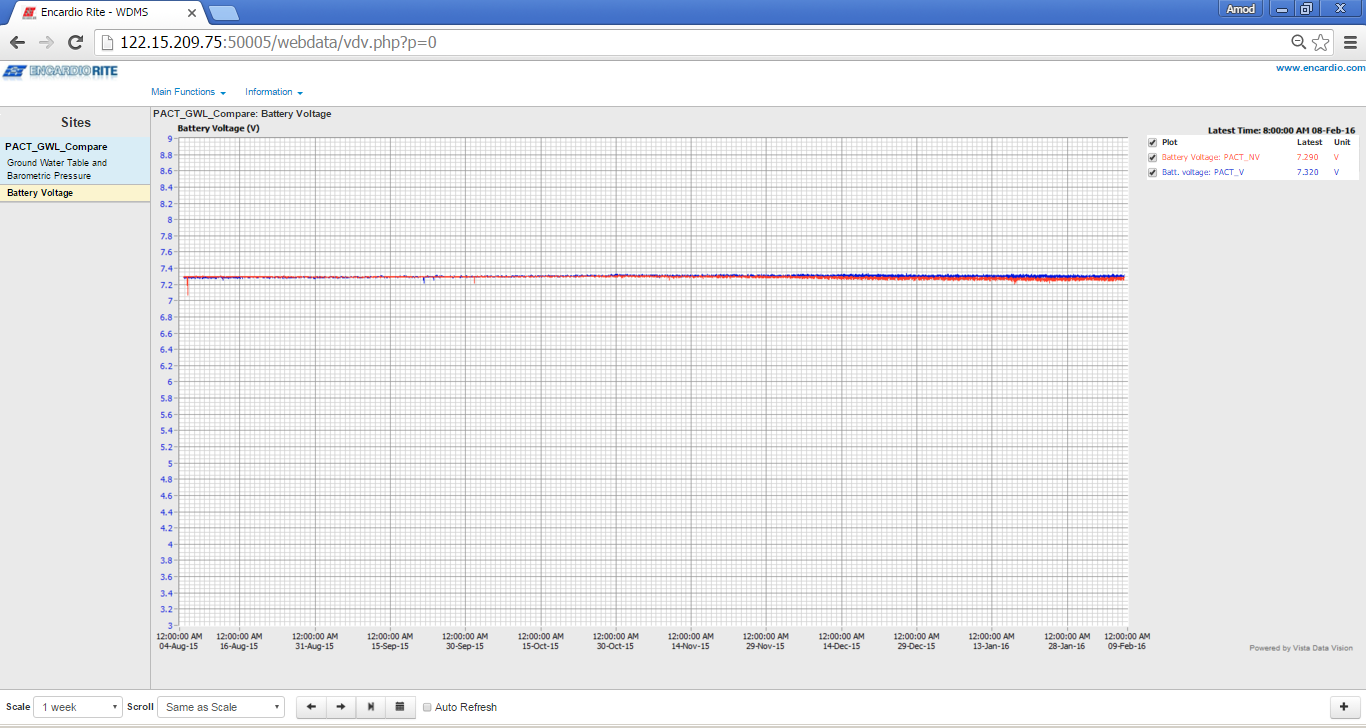 Specifications
Data logger
Enclosure
Cable
Telemetry System